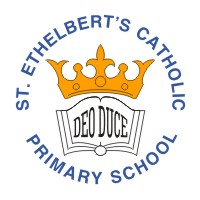 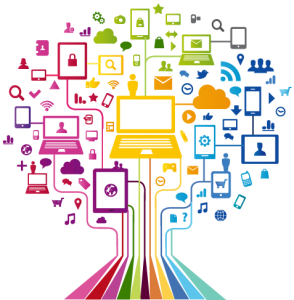 Curriculum Overview Year 4
Pentecost Term 2021 -2022
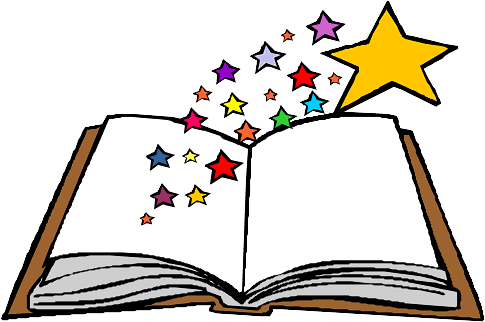 Please find below information about what your child will be learning this term.
If you would like more information speak to your child’s teacher.
Guided Reading
Varjak Paw - vocabulary, inference, summarising, predicting
Maths
Fractions
Literacy
Imaginary Fred by Oliver Jeffers – character profile/writing a dialogue/persuasive writing
One Plastic Bag by Miranda Paul – letter to local MP
Winston Churchill – non chronological report
Flotsam (wordless book) – setting description/inference from images/persuasive advert
Story Telling School text - retelling own version of the narrative/character description/editing and planning
Oh the Places You’ll Go by Dr Seuss -  writing a poem
Decimals – writing tenths, hundredths and comparing and ordering and rounding decimals
Measurement - Money 
Measurement - Mass,  Volume and Length
Measurement: Area of Figures 
Geometry – Properties of shapes, positions and movement
Roman Numerals
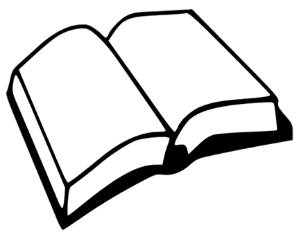 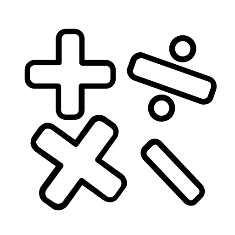 Electricity
Science
Electricity - Common appliances that use electricity. Construct simple circuits using wires, cells, switches and buzzers. 
Recognize common insulators and conductors. How to keep safe
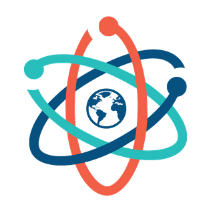 RE
Serving
the wonder and power of the Holy Spirit.
Reconciliation 
inter-relating-building the bridges for friendship, the importance of reconciliation
Universal church
world- ordinary people who do extraordinary things, different saints show what Jesus is like.
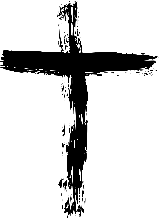 Spanish 
Body parts and classroom objects
Days of the week
History/ Geography
Histor
PE
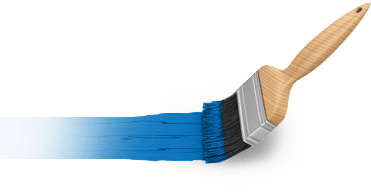 Art/ Design
Artist: William Turner; Georgia O’Keefe
Landscapes in different cultures
Co-ordination – sending and receiving 
Physical skills - agility and balance
Health and fitness skills - ball chasing  and stance
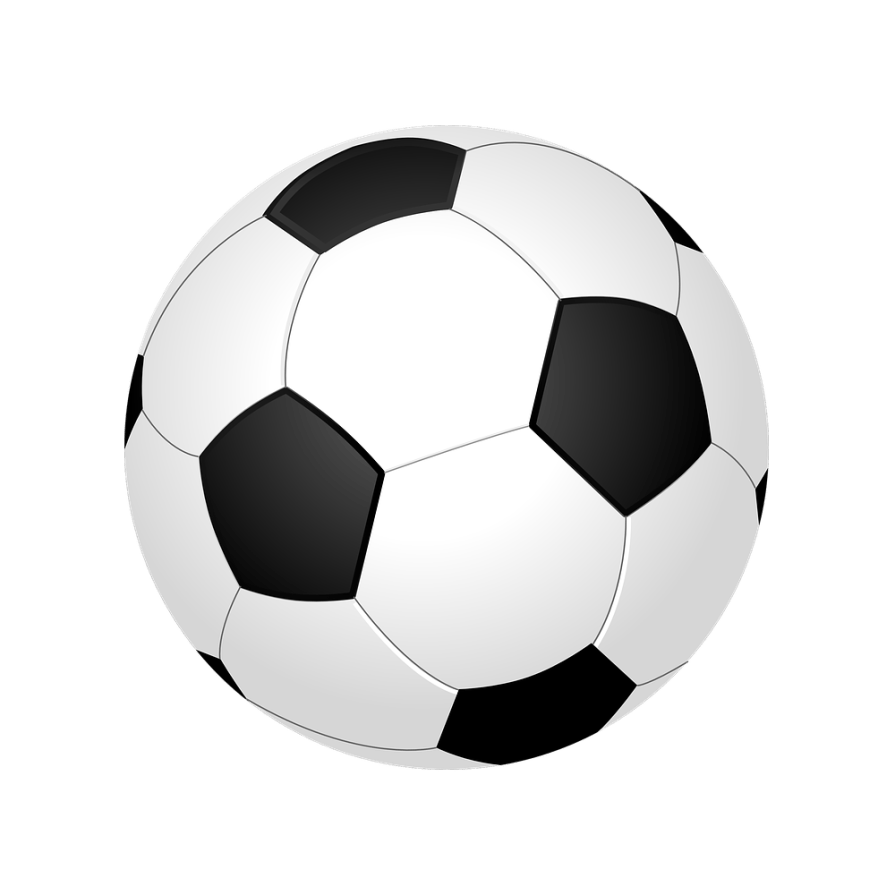 History – local history. Slough Trading Estate during World War 2.

Geography - Agriculture – comparison of agriculture in East Anglia with southern Italy.
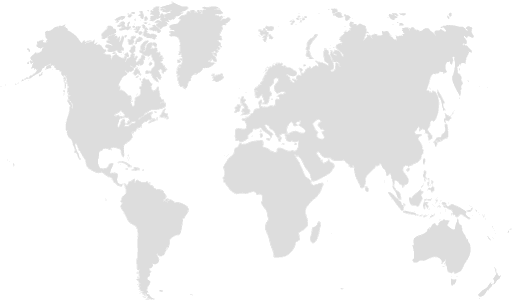 PSHE
Physical health and Mental well
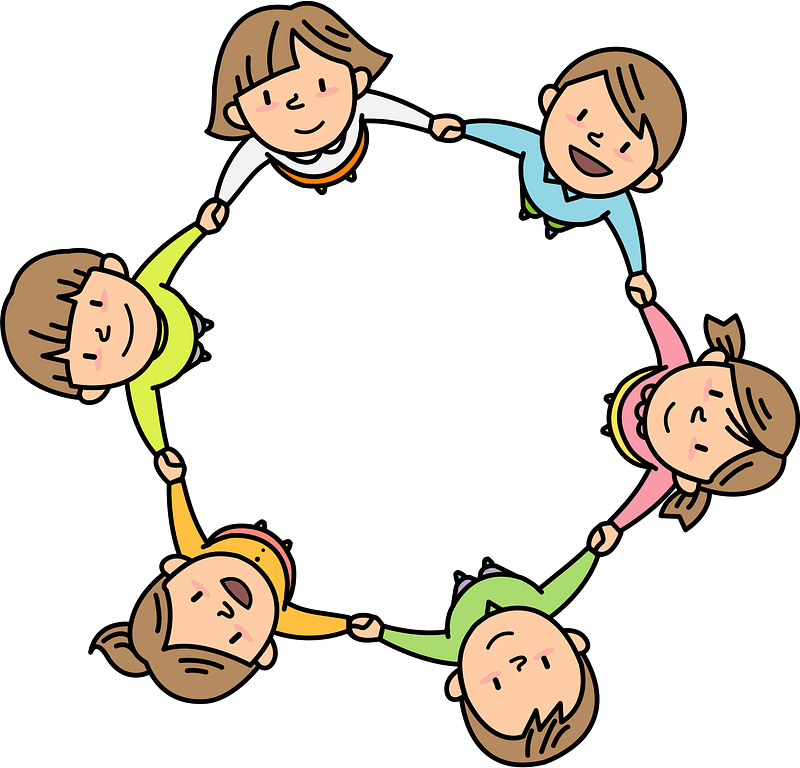 Computing
Control
Efficient programming through repetition/making loops  
Digital Media
Combining text, images and sound for a purpose
Physical health and Mental wellbeing – maintaining a balanced lifestyle; oral hygiene and dental care
Music
Violin 
Song practice
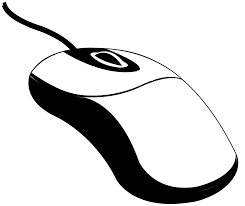